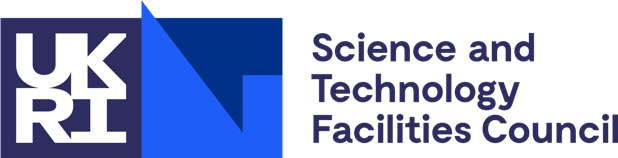 GOCDB
Digital Assets 2021/22
Greg Corbett
https://gocdb.iris.ac.uk
gocdb-admins@mailman.egi.eu
GOCDB Digital Assets 2021/22
D1 - Enhanced version(s) of the GOCDB software that allows account linking.

D2 - Enhanced version(s) of the GOCDB software that fully supports a MariaDB backend.

D3 - An upgraded instance of GOCDB for IRIS, making use of a migrated database backend.
GOCDB Digital Assets 2021/22
D1 - Enhanced version(s) of the GOCDB software that allows account linking.
Users who manage both IRIS and EGI Sites and/or Services with GOCDB will be able to do so from the same GOCDB account, logging in with either the IRIS IAM or X.509 Certificate / EGI Check-In.
Deployed after September 2021.
GOCDB Digital Assets 2021/22
D2 - Enhanced version(s) of the GOCDB software that fully supports a MariaDB backend.
Current shared GOCDB database is Oracle SQL based, which has licensing costs associated with it.
Some minor features of GOCDB currently only work with Oracle SQL.

D3 - An upgraded instance of GOCDB for IRIS, making use of a migrated database backend.
We would upgrade the existing IRIS view of GOCDB to the version(s) of the code produced for D1 and D2 – and migrate the existing database to MariaDB.
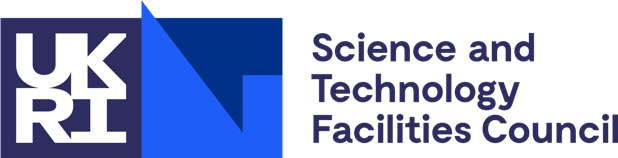 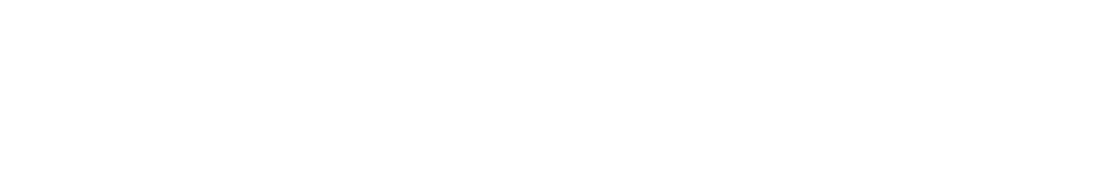 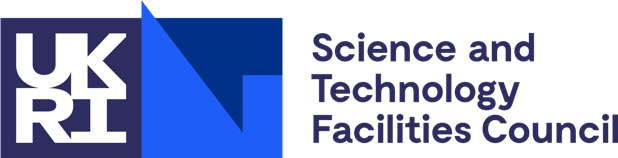 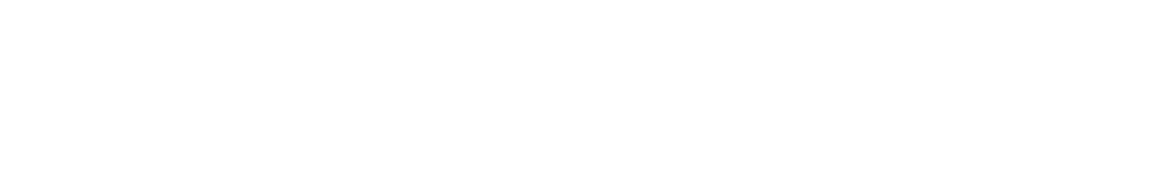 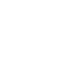 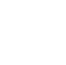 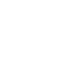 Science and Technology Facilities Council
@STFC_Matters
Science and Technology Facilities Council